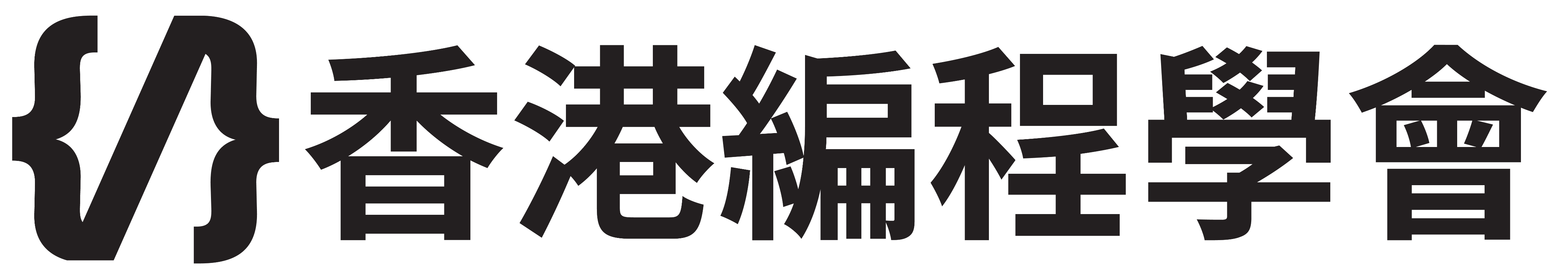 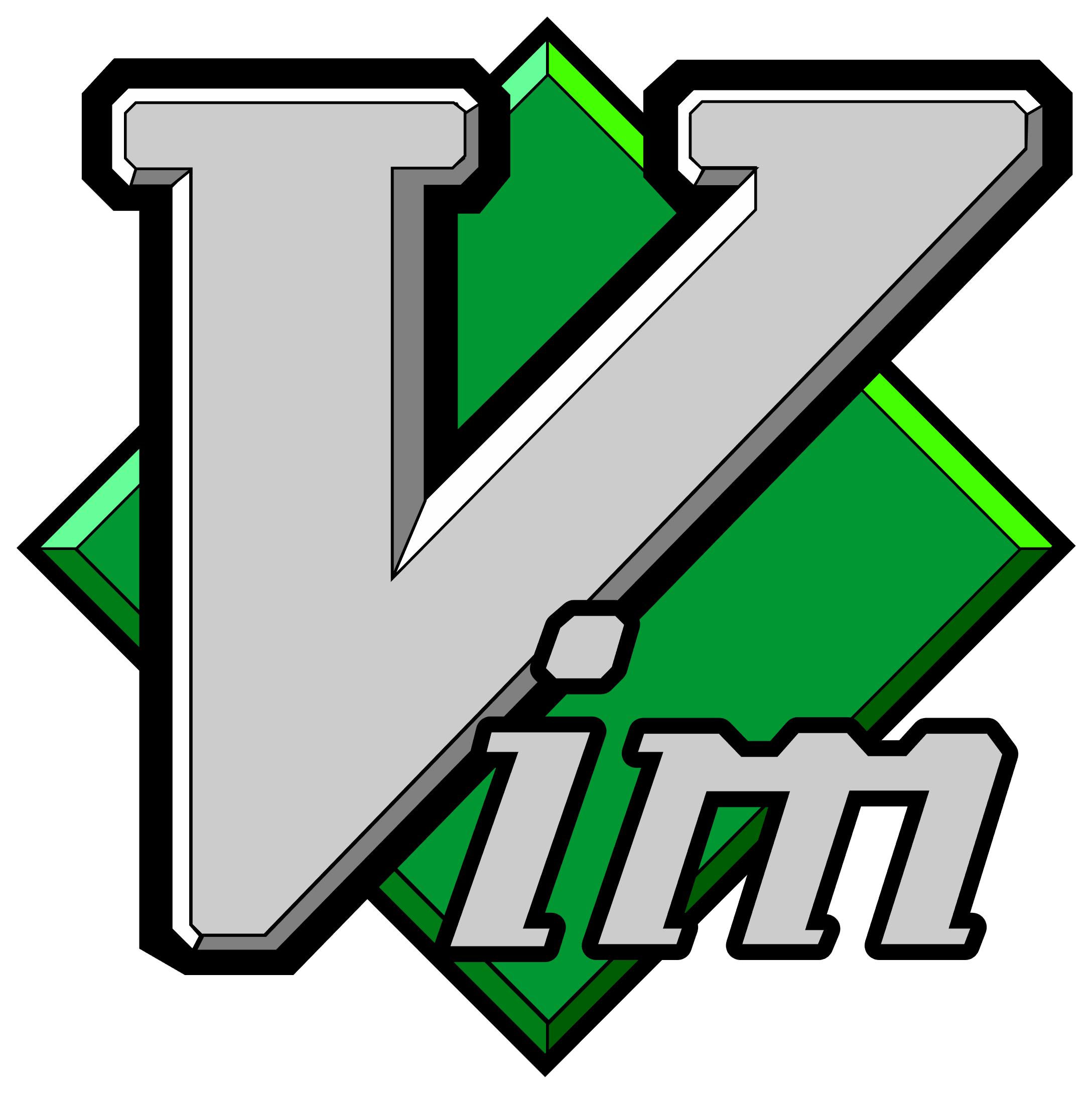 VIM – Lesson2Peter
vim
Command
Mode
Insert
Mode
i / a
vim myfile.txt
ESC
v
ESC
Virtual
Mode
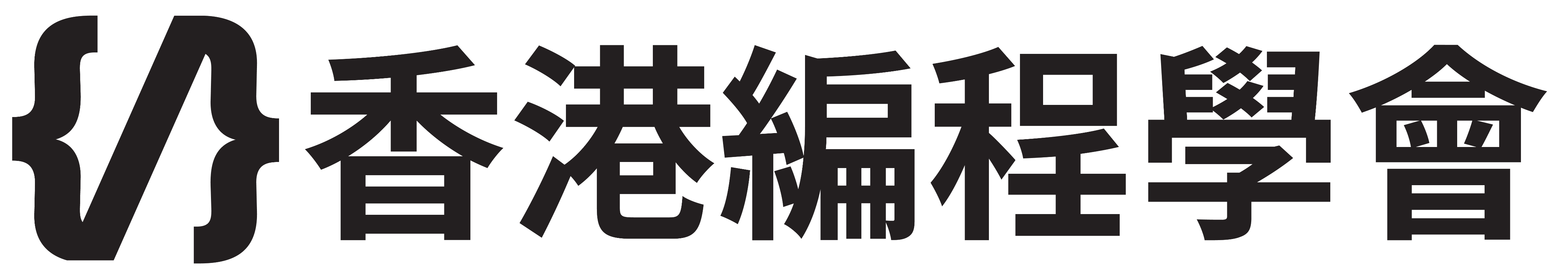 Undo
u
Search
n向下找
N向上找
/word
n向上找
N向下找
？word
Replace
Confirm
:s/search/repleace/gc
All words
Peter
Hong Kong Programming Society
Thank you